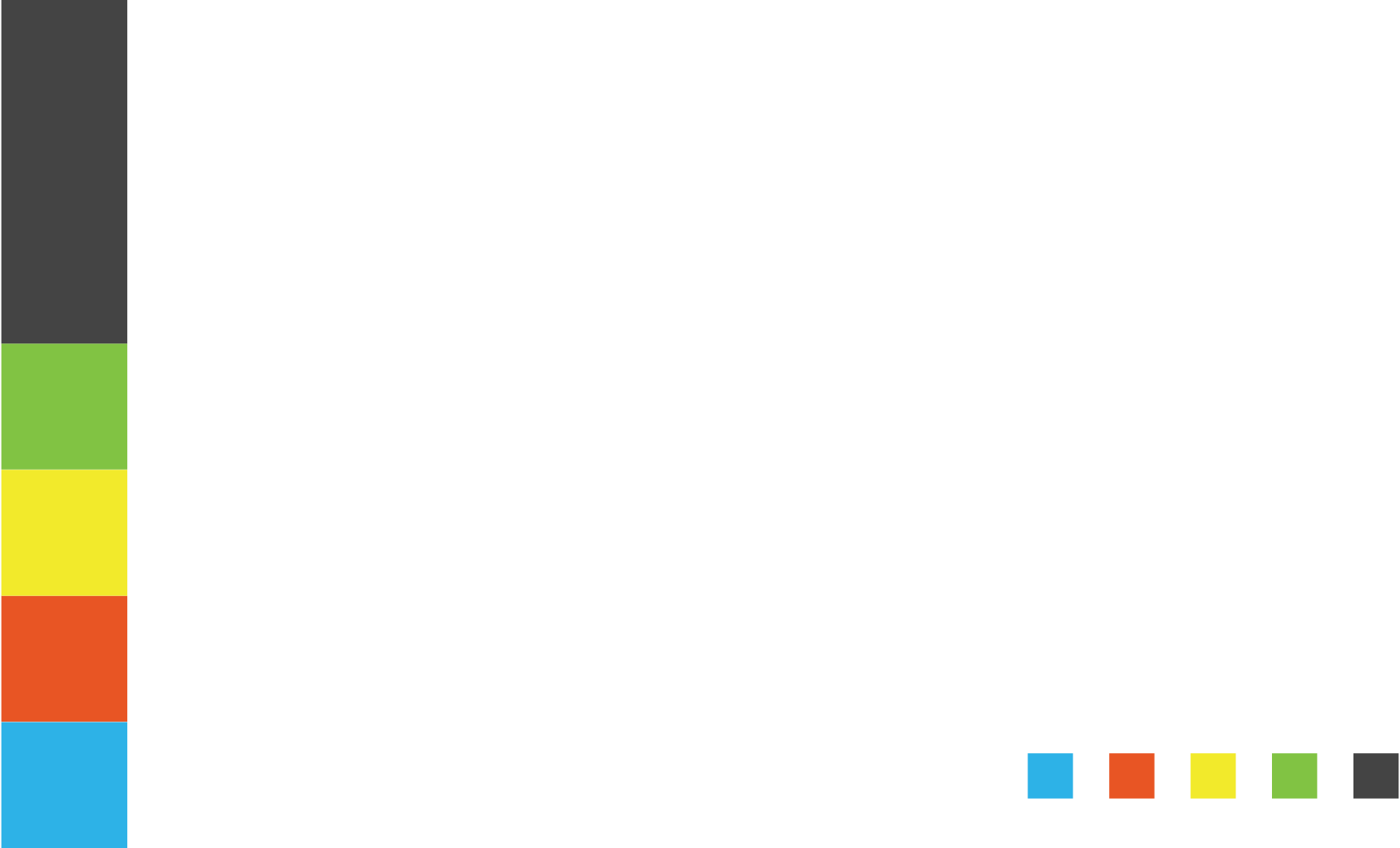 Формула розподілу освітньої субвенції на 2018 рік
Павло Хобзей
Київ, 29 серпня 2017
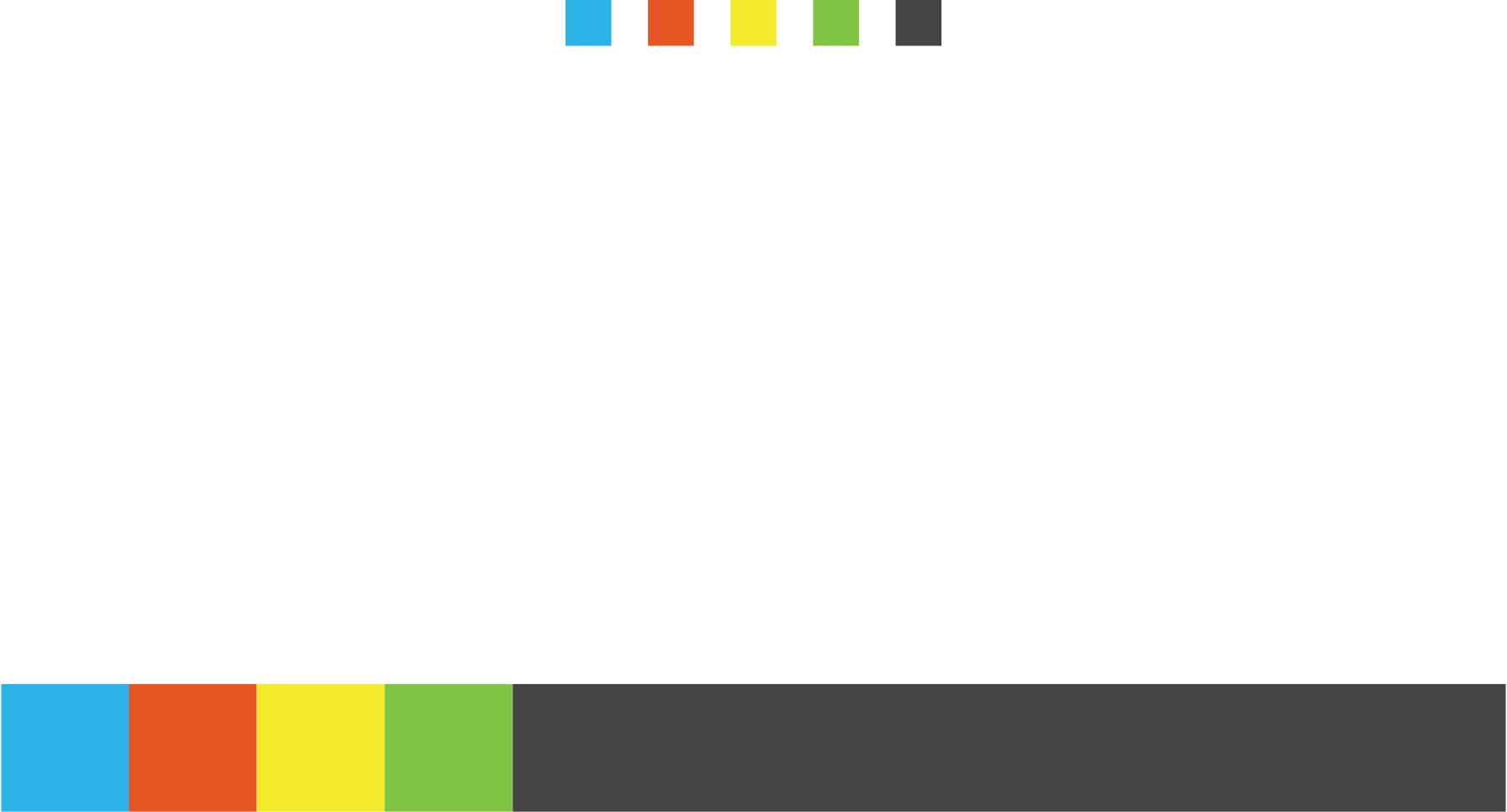 Загальний підхід до формули
Формула розподілу освітньої субвенції ґрунтується на:
Навчальних планах, «НП»
Зарплатах педагогічного персоналу, «ЗП»
Розрахунковій наповнюваності класів, «РНК»

Це дозволяє оцінити витрати на навчальний процес в школах
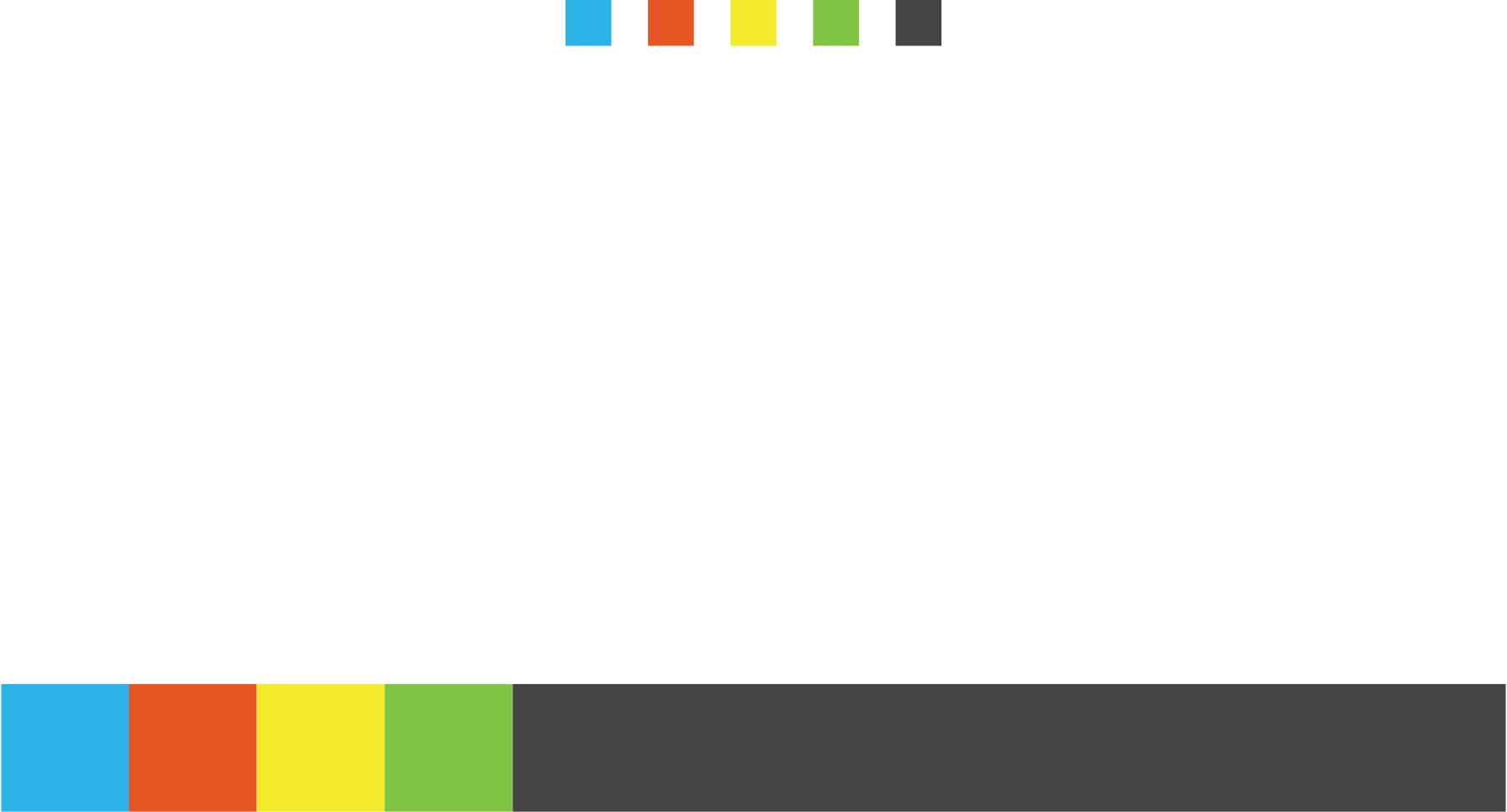 Загальний підхід до формули
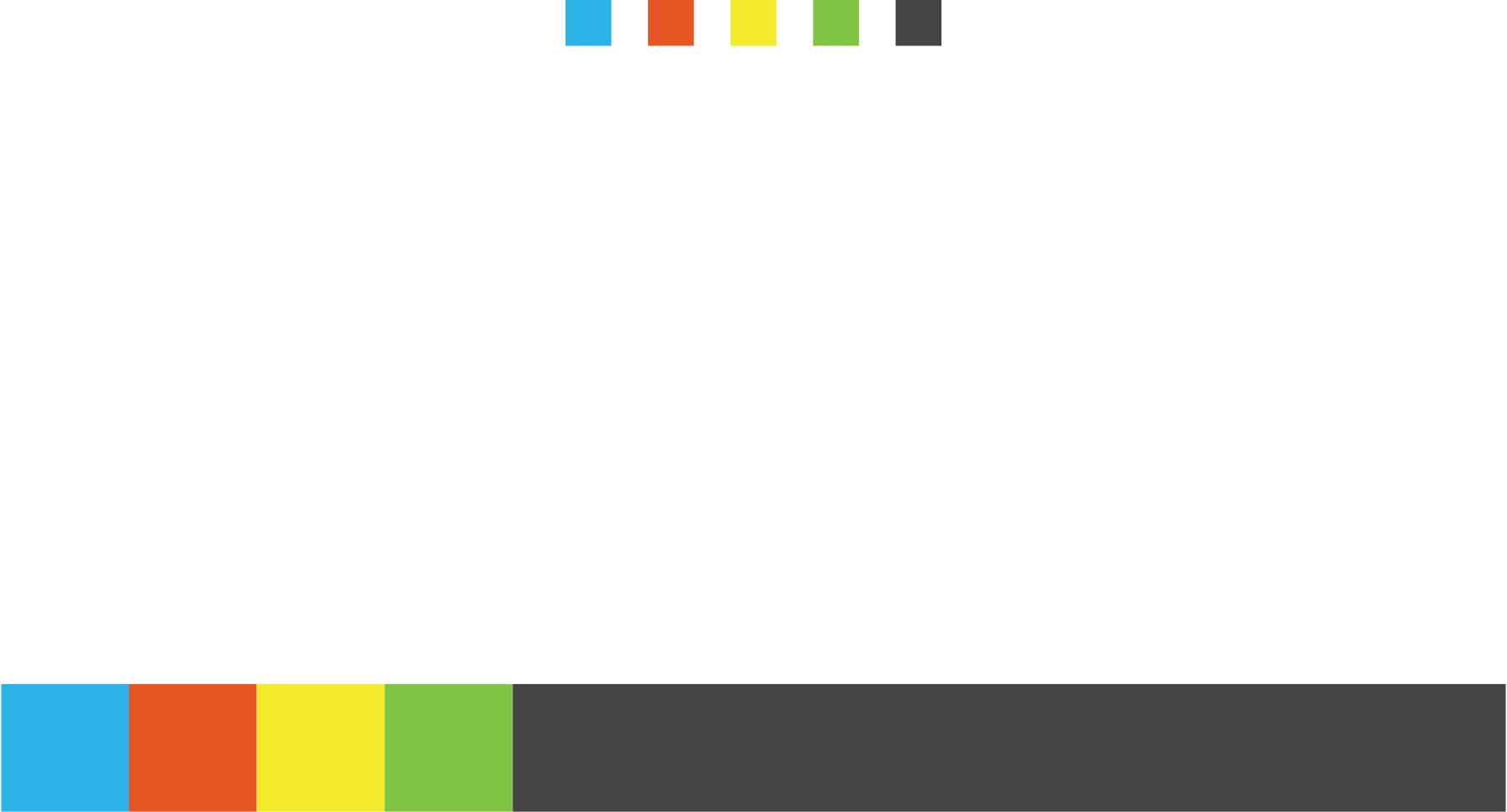 Навчальний план
Навчальні плани в розрахунку базуються на типових навчальних планах, затверджених МОН:
Окремо для спеціальної та загальної освіти
Окремо для початкової, базової та старшої школи
Використовуються середні значення для всіх навчальних планів
Не враховує "школи нового типу" чи поділу на групи
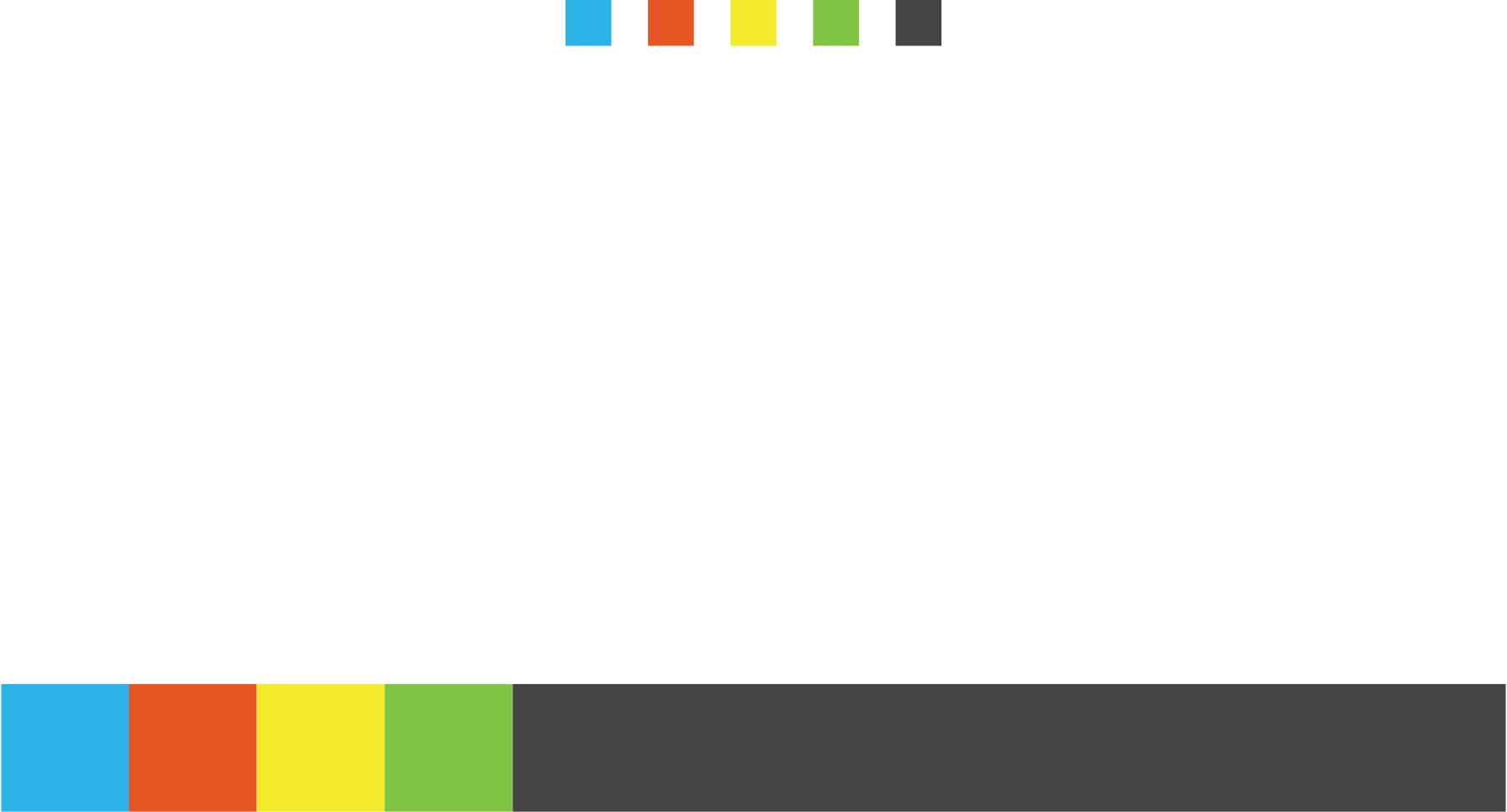 Заробітні плати педагогічного персоналу
Оцінюються на підставі нормативно-правових актів:
Використовується уніфікована шкала заробітної плати:
Тарифний розряд для вчителів - 14
Тарифний розряд для директорів шкіл - 17 
Основні надбавки до посадових окладів підраховані на основі чинного законодавства
Для інших додаткових надбавок було використано 22%, що є середнім показником
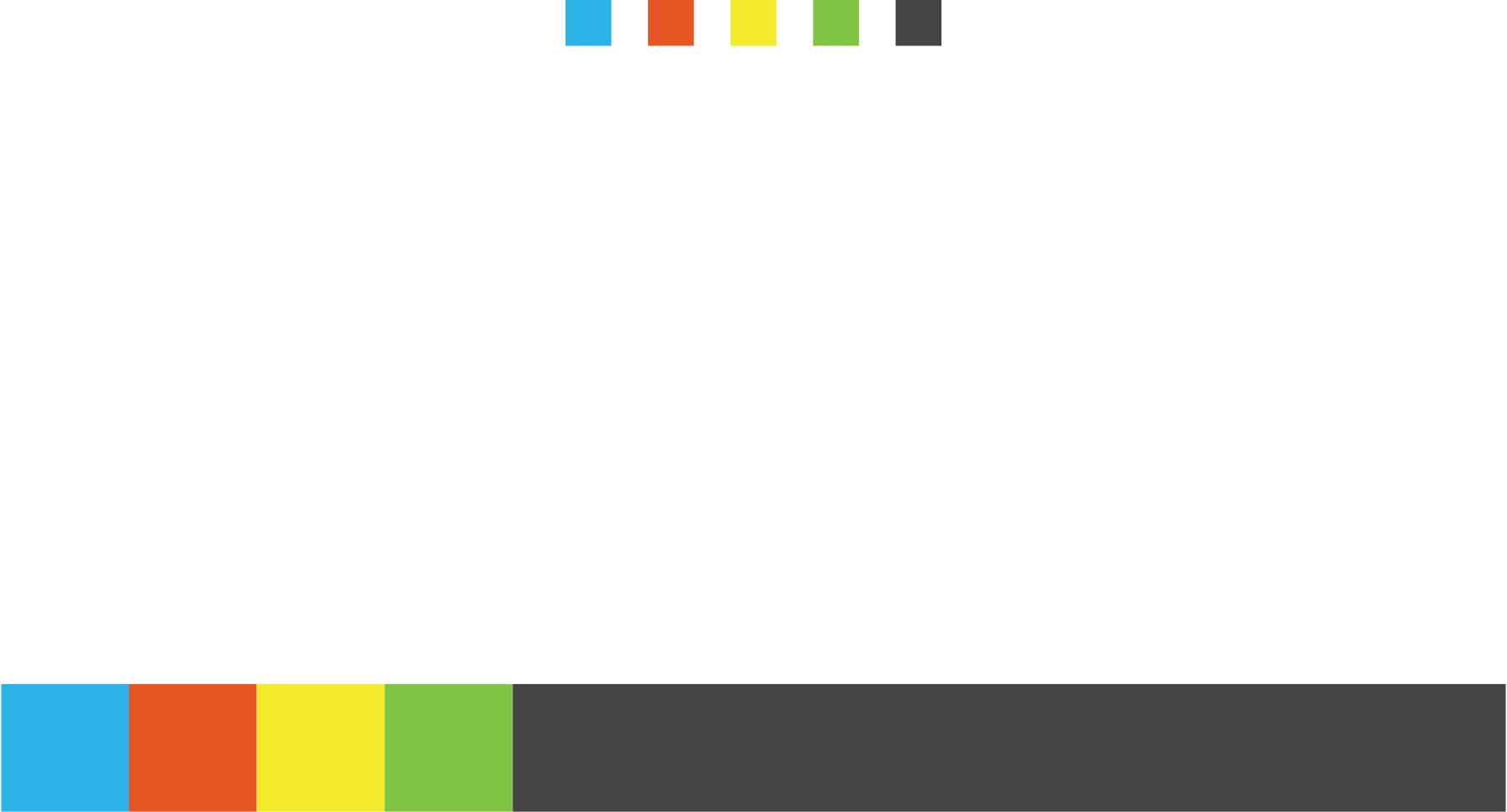 Розрахункова наповнюваність класів “РНК”
«РНК» окремо визначена для:
Обласних центрів «РНК» = 27
Інших міст обласного значення «РНК» = 25
Спеціальної освіти «РНК» = 9
Шкіл, що підпорядковані обласним державним адміністраціям «РНК» = 20
Вечірніх шкіл у містах обласного значення «РНК» = 19
Вечірніх шкіл у районах та ОТГ «РНК» = 11
ПТНЗ «РНК» = 23
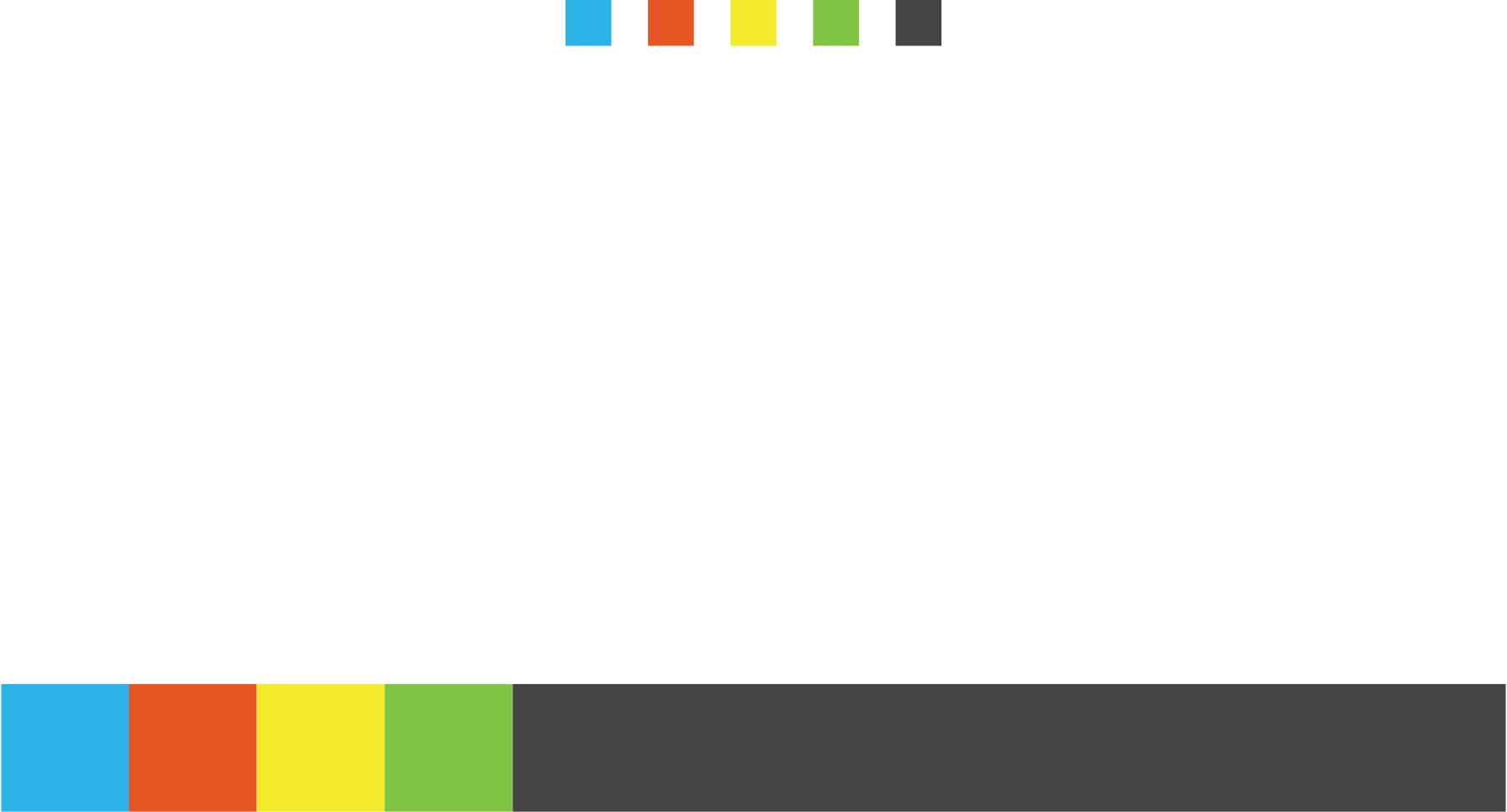 Розрахункова наповнюваність класів у районах та ОТГ (1)
Для шкіл у малих містах та сільській місцевості, нормативна наповнюваність класів визначена використовуючи два фактори:
Відсоток сільського населення у адміністративно-територіальний одиниці
Щільність учнів ЗНЗ на квадратний кілометр
Обидва фактори об'єктивні, тобто засновники шкіл не можуть прямо впливати на них
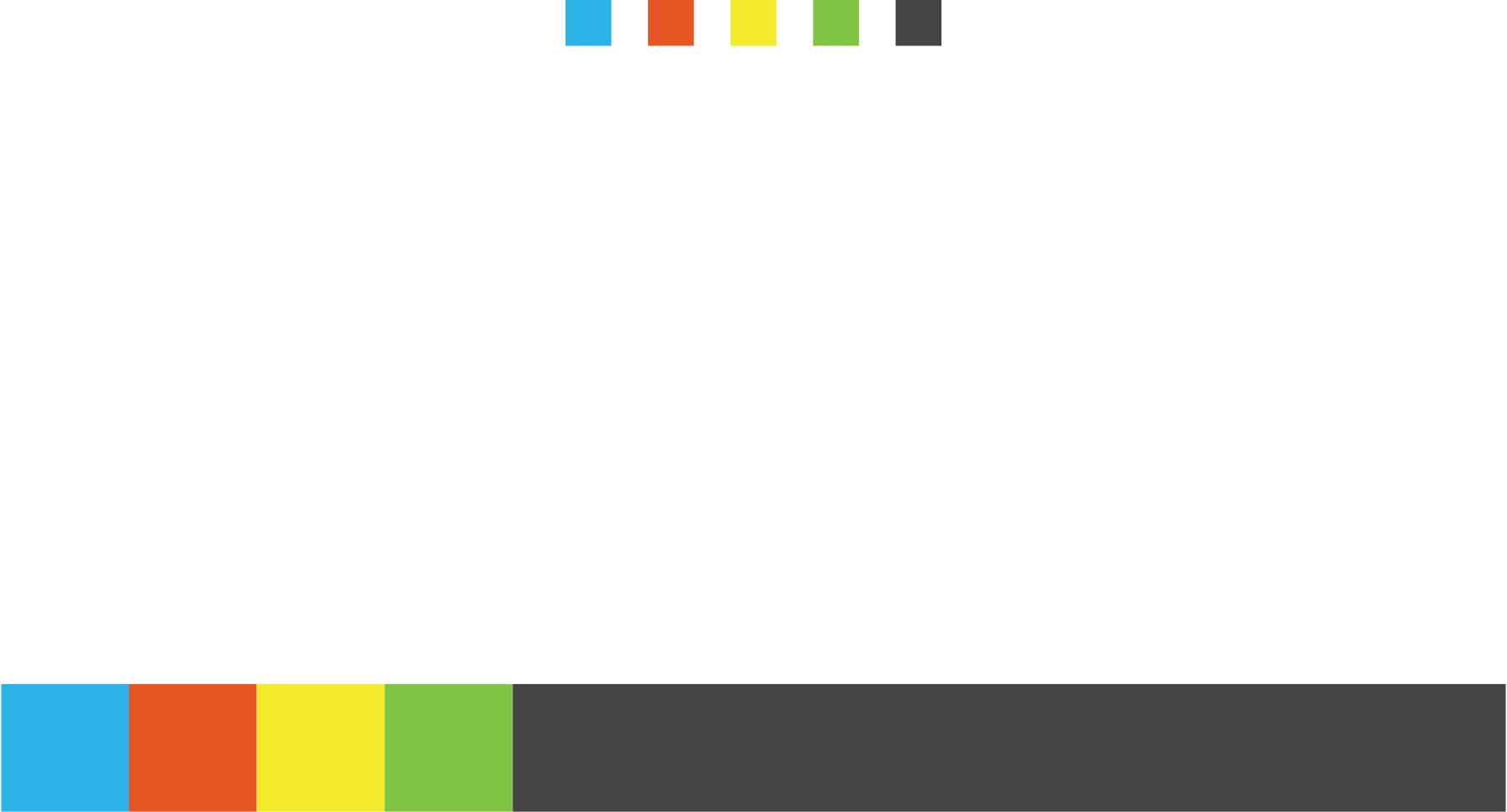 Розрахункова наповнюваність класів у районах та ОТГ (2)
Використання розрахункової наповнюваності класів замість фактичної у формулі розподілу освітньої субвенції має важливі наслідки:
Сильний стимул до оптимізації, як шкільної мережі, так і мережі класів
Зміцнення стабільності фінансування освіти на місцевому рівні
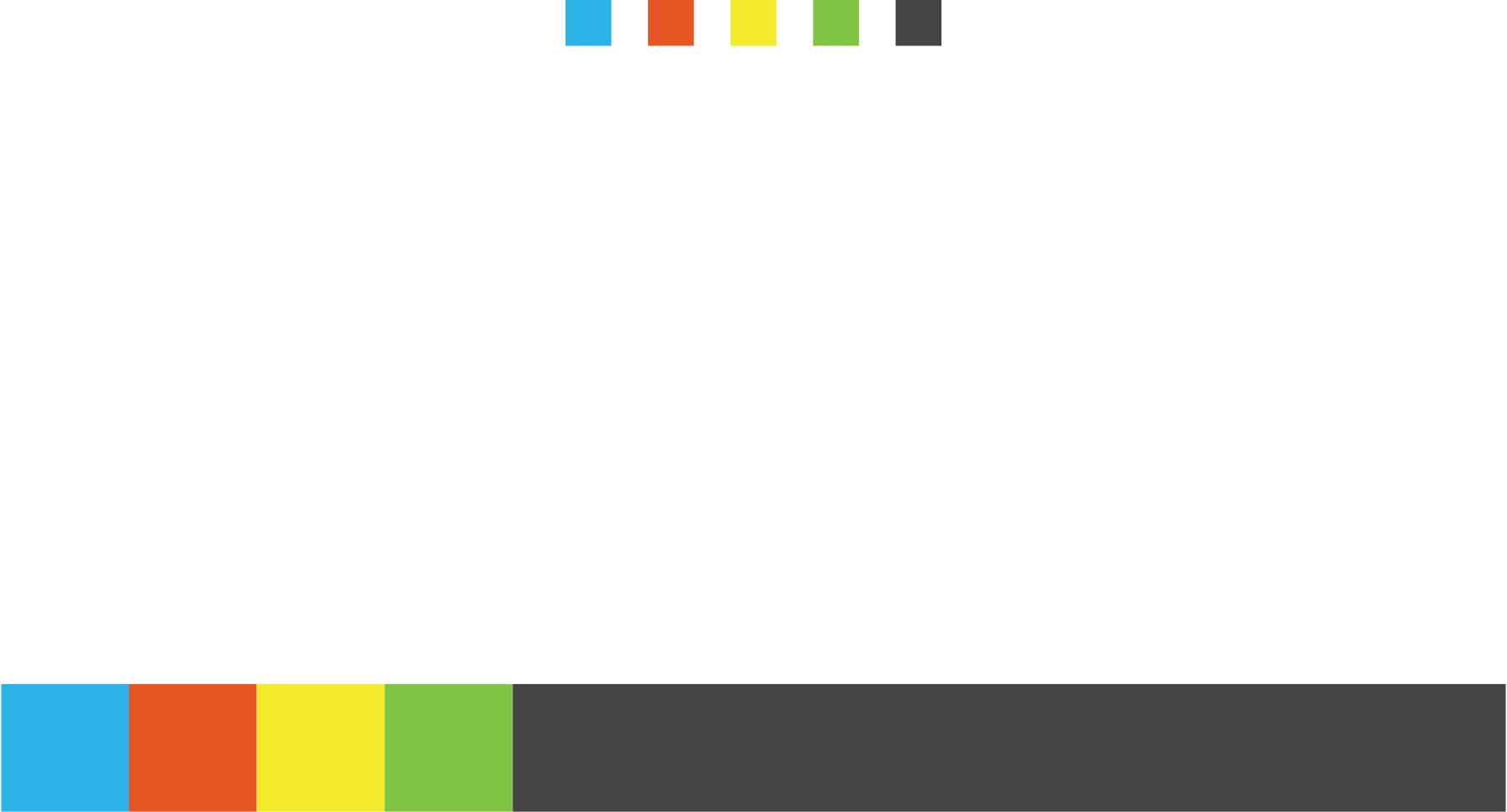 Розрахункова наповнюваність класів у районах та ОТГ (3)
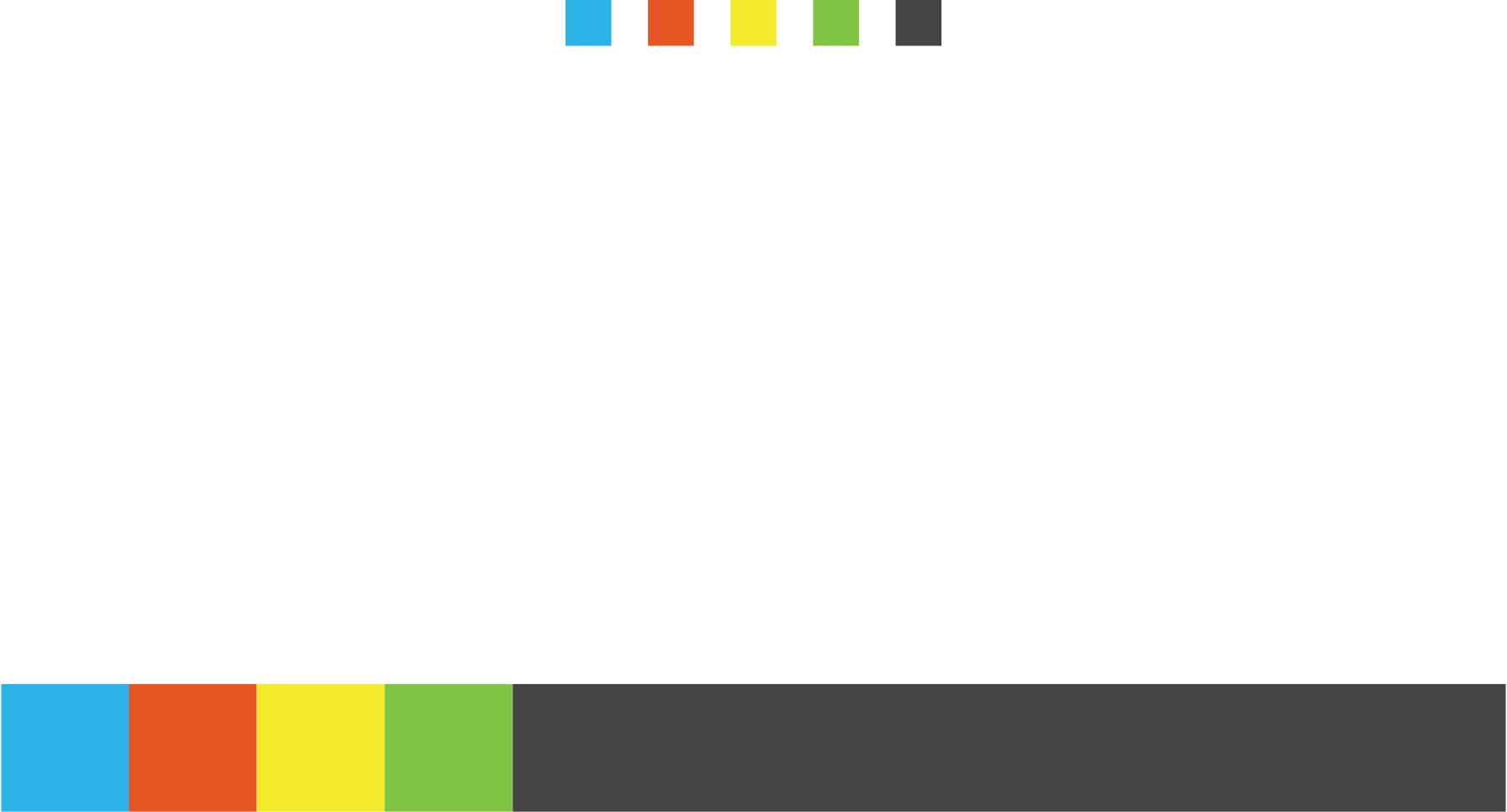 Інші елементи формули
Формула повинна також покривати заробітні плати інших педагогічних працівників, а саме:
Педагогічних працівників у школах, що не проводять уроків (включаючи директорів)
Зарплати вихователів в інтернатах
Збільшення зарплати у гірській місцевості
Зарплати асистентів вчителів у інклюзивних класах
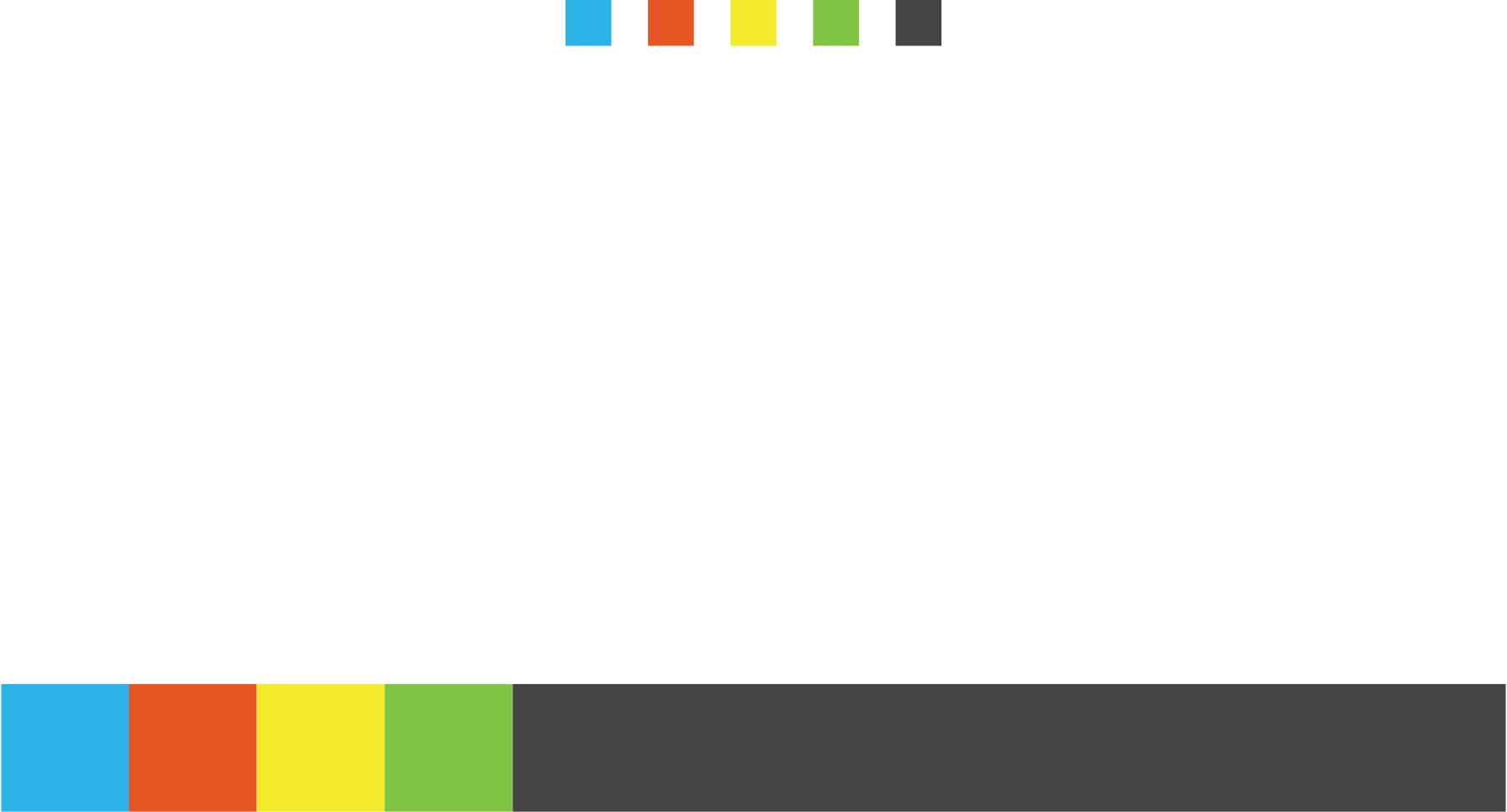 Інші елементи формули: педагогічний персонал,
що не проводить уроків
Педагогічний персонал, що не проводить уроків включає:
Директорів шкіл та їх заступників;
Педагогів-організаторів;
Керівників гуртків, секцій, студій;
Інший педагогічний персонал;
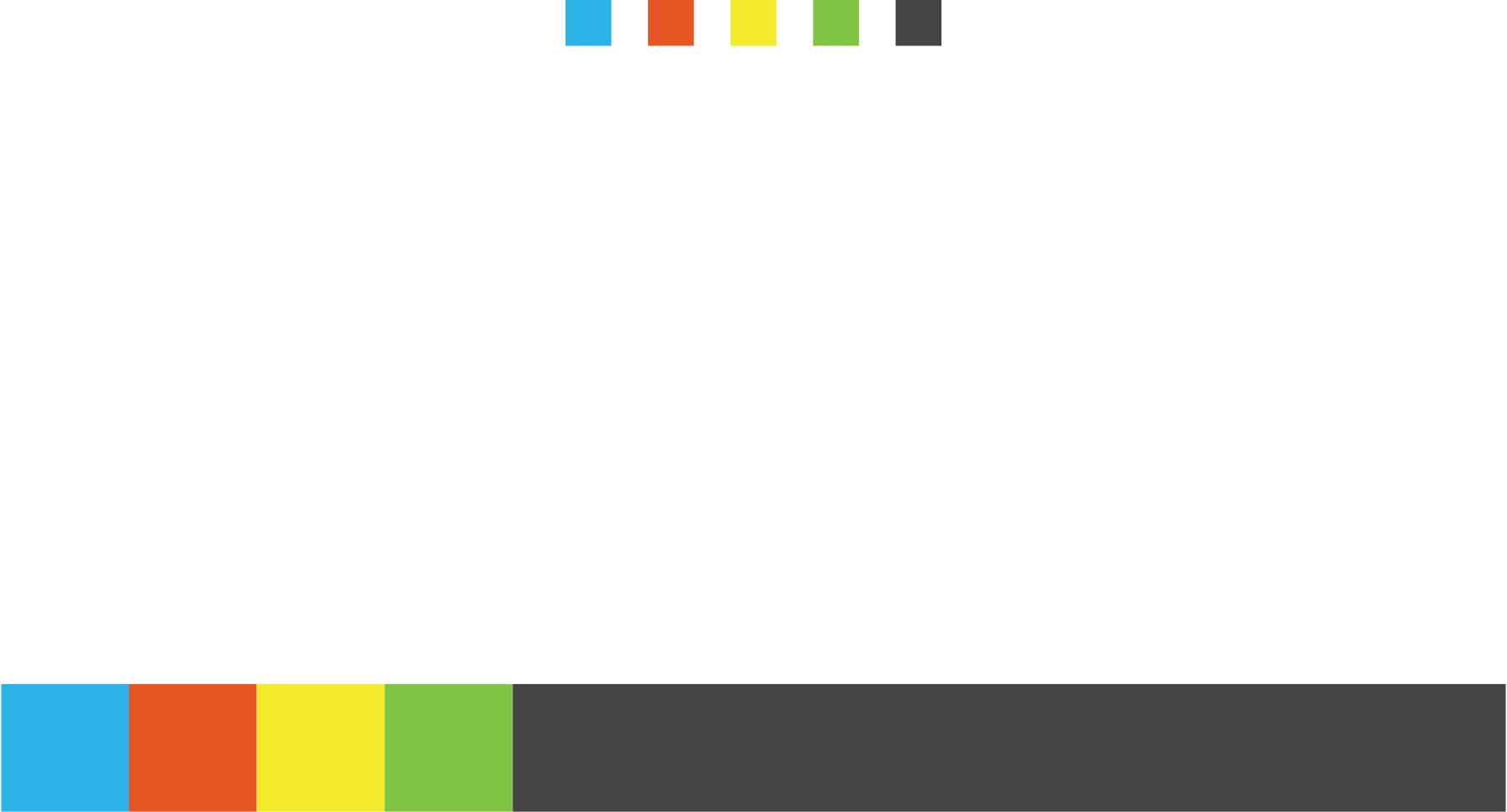 Інші елементи формули: гірська місцевість
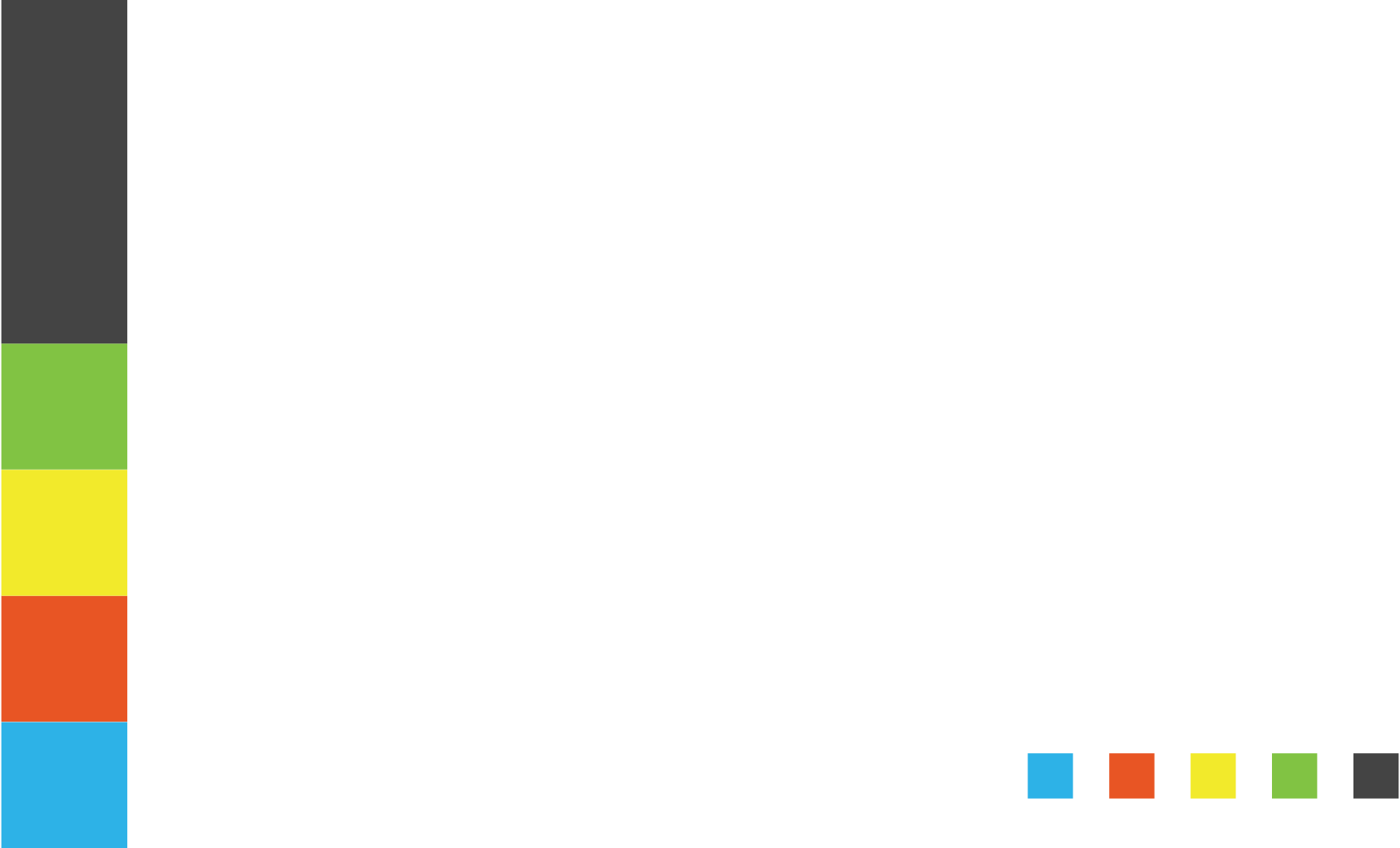 Дякую за увагу!
Київ, 14 липня 2017